La puglia
Di Allegra Fiorini
Cosa ho scritto
La geografia 
La storia 
L’economia 
La cultura 
Il clima 
Curiosità
La geografia
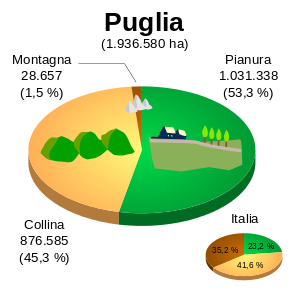 La Puglia una regione dell'Italia meridionale che confina a nord-ovest con il Molise, a ovest con la Campania e la Basilicata ed è bagnata dal mare Adriatico a est ed a nord e dal mar Ionio a sud. Il suo capoluogo è Bari
La storia
Nel 1043 i Normanni fondarono la contea di Puglia che nel 1059 confluì nel vasto ducato di Puglia e Calabria, i cui confini si estesero progressivamente fino a Salerno. Dal 1130 fece parte del regno di Sicilia. Nel secolo XIII il nome Apulia fu utilizzato da alcuni autori per indicare la parte meridionale della penisola italiana.
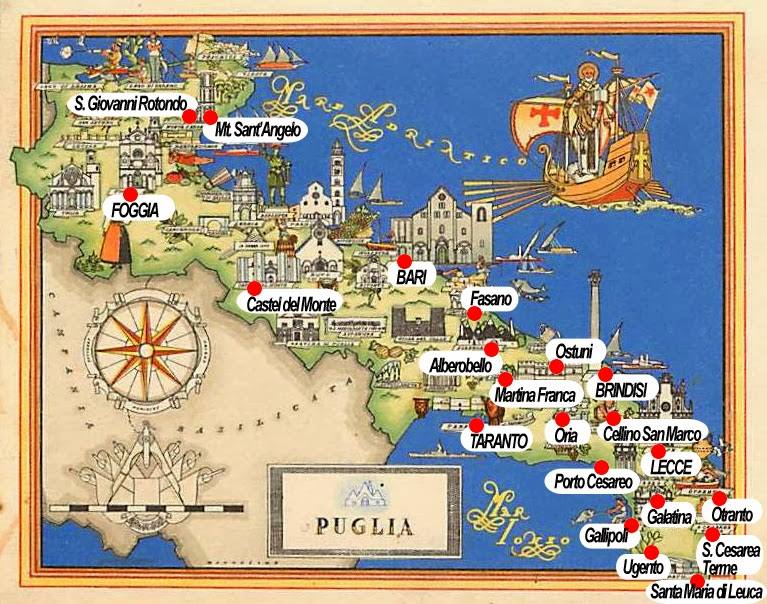 L economia
1
Il settore primario è l’ agricoltura. 
Essa è molto importante perché 
Le puglia produce 
50.000 l di olio a l anno
2

Il settore secondario della puglia e l industria . La puglia produce plastica petrolio e i tessuti
3     
Il settore terziario è il turismo . Il turismo enogastronomico, quello naturalistico e escursionistico, insieme a quello culturale, turismo
cultura
Sagre pugliesi: gli eventi più importanti della regione
La notte della Taranta. ...
Il presepe vivente di Trecase. ...
La festa di San Nicola a Bari. ...
La Focara di Sant'Antonio Abate a Novoli. ...
Sant'Oronzo a Lecce. ...
Il carnevale di Putignano. ...
Festa della municeddha. ...
Fiera del Levante di Bari.
TRULLI 

CASE TIPICHE PUGLIESI
IL CLIMA
La puglia presenta un clima di tipo mediterraneo caratterizzato da estati abbastanza calde e poco piovose ed inverni non eccessivamente freddi e mediamente piovosi, con abbondanza di precipitazioni durante la stagione autunnale.
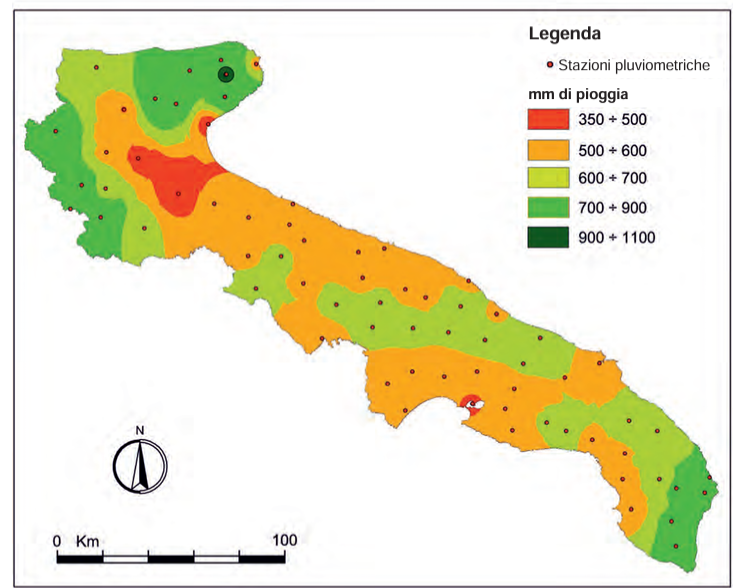 Curiosità
La Puglia è una delle regioni italiane più conosciute: i suoi bellissimi paesaggi, i suoi borghi, le spiagge caraibiche, le città bianche, la sua tradizione gastronomica e i suoi ritmi lenti hanno conquistato e continuano a conquistare milioni di italiani e stranieri.
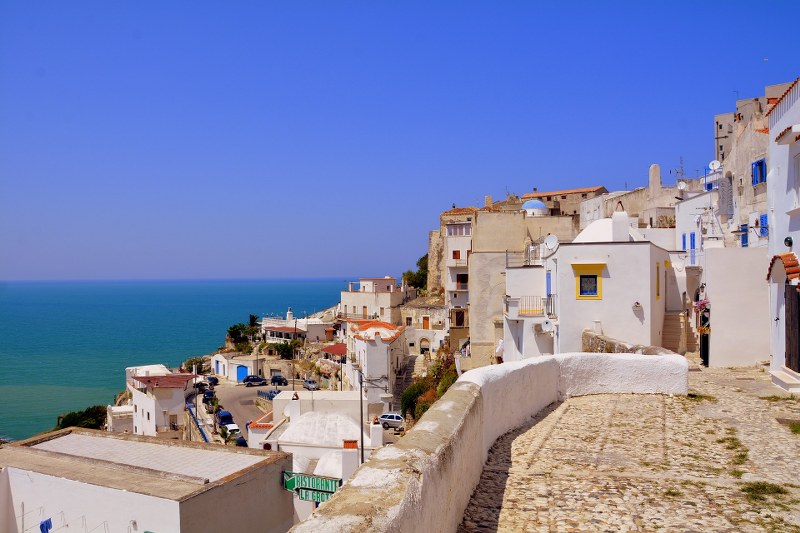 Spero che vi sia piacuta